Wednesday,
February 18, 2015
Calvary Chapel of El Paso
Daniel 5:17-31
Daniel 5:17
Then Daniel answered, and said before the king, "Let your gifts be for yourself, and give your rewards to another; yet I will read the writing to the king, and make known to him the interpretation.
Daniel 5:18
O king, the Most High God gave Nebuchadnezzar your father a kingdom and majesty, glory and honor.
Daniel 5:19a
And because of the majesty that He gave him, all peoples, nations, and languages trembled and feared before him.
Daniel 5:19b
Whomever he wished, he executed; whomever he wished, he kept alive; whomever he wished, he set up; and whomever he wished, he put down.
Daniel 5:20
But when his heart was lifted up, and his spirit was hardened in pride, he was deposed from his kingly throne, and they took his glory from him.
Daniel 5:21a
Then he was driven from the sons of men, his heart was made like the beasts, and his dwelling was with the wild donkeys. They fed him with grass like oxen,
Daniel 5:21b
and his body was wet with the dew of heaven, till he knew that the Most High God rules in the kingdom of men, and appoints over it whomever He chooses.
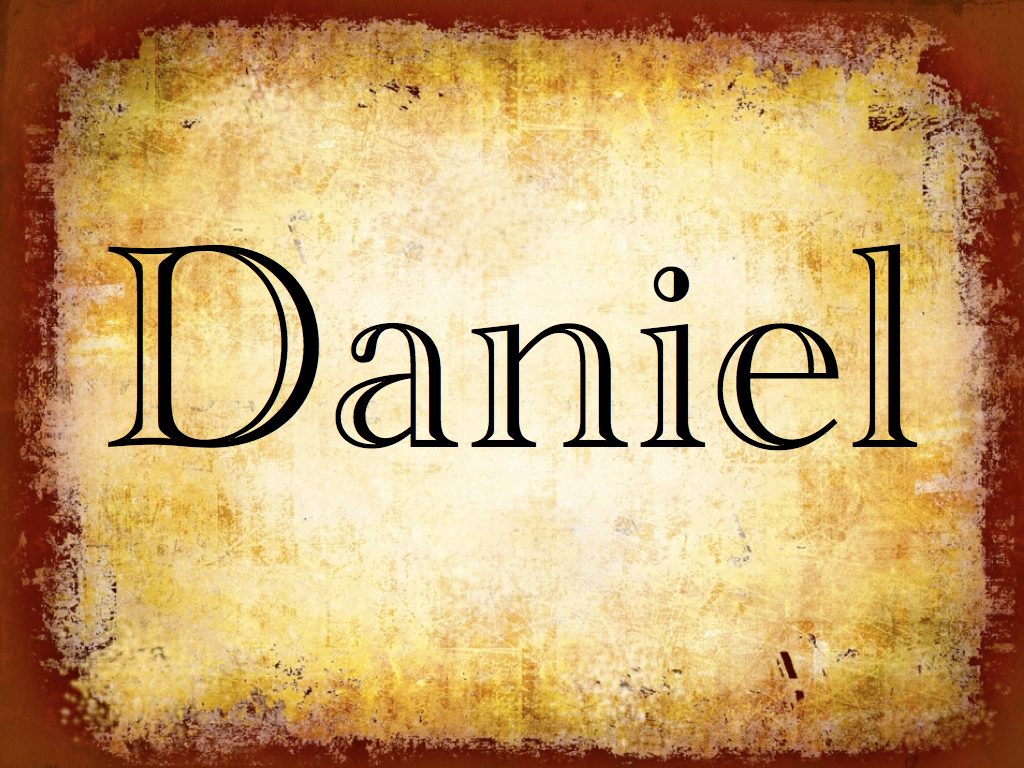 Proverbs 31:4
It is not for kings, O Lemuel, It is not for kings to drink wine, Nor for princes intoxicating drink;
Proverbs 31:5
Lest they drink and forget the law, And pervert the justice of all the afflicted.
Ecclesiastes 10:17
Blessed art thou, O land, when thy king is the son of nobles, and thy princes eat in due season, for strength, and not for drunkenness!
Habakkuk 2:18
What profiteth the graven image that the maker thereof hath graven it; the molten image, and a teacher of lies, that the maker of his work trusteth therein, to make dumb idols?
Habakkuk 2:19
Woe unto him that saith to the wood, Awake; to the dumb stone, Arise, it shall teach! Behold, it is laid over with gold and silver, and there is no breath at all in the midst of it.
Habakkuk 2:20
But the LORD is in his holy temple: let all the earth keep silence before him.
Daniel 5:17
Then Daniel answered, and said before the king, "Let your gifts be for yourself, and give your rewards to another; yet I will read the writing to the king, and make known to him the interpretation.
Daniel 5:18
O king, the Most High God gave Nebuchadnezzar your father a kingdom and majesty, glory and honor.
Daniel 5:19a
And because of the majesty that He gave him, all peoples, nations, and languages trembled and feared before him.
Daniel 5:19b
Whomever he wished, he executed; whomever he wished, he kept alive; whomever he wished, he set up; and whomever he wished, he put down.
Daniel 5:20
But when his heart was lifted up, and his spirit was hardened in pride, he was deposed from his kingly throne, and they took his glory from him.
Daniel 5:21a
Then he was driven from the sons of men, his heart was made like the beasts, and his dwelling was with the wild donkeys. They fed him with grass like oxen,
Daniel 5:21b
and his body was wet with the dew of heaven, till he knew that the Most High God rules in the kingdom of men, and appoints over it whomever He chooses.
A Lesson From History
Daniel 5:22
And thou his son, O Belshazzar, hast not humbled thine heart, though thou knewest all this;
Daniel 5:23a
But hast lifted up thyself against the Lord of heaven; and they have brought the vessels of his house before thee,
Daniel 5:23b
and thou, and thy lords, thy wives, and thy concubines, have drunk wine in them; and thou hast praised the gods of silver, and gold, of brass, iron, wood, and stone,
Daniel 5:23c
which see not, nor hear, nor know: and the God in whose hand thy breath is, and whose are all thy ways, hast thou not glorified:
Daniel 5:24
Then was the part of the hand sent from him; and this writing was written.
Romans 1:18
For the wrath of God is revealed from heaven against all ungodliness and unrighteousness of men, who hold the truth in unrighteousness;
Romans 1:19
Because that which may be known of God is manifest in them; for God hath shewed it unto them.
Romans 1:20
For the invisible things of him from the creation of the world are clearly seen, being understood by the things that are made, even his eternal power and Godhead; so that they are without excuse:
Romans 1:21
Because that, when they knew God, they glorified him not as God, neither were thankful; but became vain in their imaginations, and their foolish heart was darkened.
Romans 1:22
Professing themselves to be wise, they became fools,
Romans 1:23
And changed the glory of the uncorruptible God into an image made like to corruptible man, and to birds, and fourfooted beasts, and creeping things.
1 Thessalonians 5:3
For when they shall say, Peace and safety; then sudden destruction cometh upon them, as travail upon a woman with child; and they shall not escape.
Daniel 5:25
And this is the writing that was written, MENE, MENE, TEKEL, UPHARSIN.
Daniel 5:26
This is the interpretation of the thing: MENE; God hath numbered thy kingdom, and finished it.
Daniel 5:27
TEKEL; Thou art weighed in the balances, and art found wanting.
Daniel 5:28
PERES; Thy kingdom is divided, and given to the Medes and Persians.
MENE:
“God has numbered the days of your kingdom and has brought it to an end!”
TEKEL:
“You have been weighed in the balances, and found wanting (light).”
1 Samuel 2:3
Talk no more so exceeding proudly; let not arrogancy come out of your mouth: for the LORD is a God of knowledge, and by him actions are weighed.
PERES:
“Your kingdom has been divided and given over to the Medes and Persians.”
Psalm 90:12
So teach us to number our days, that we may apply our hearts unto wisdom.
2 Corinthians 5:21
For he hath made him to be sin for us, who knew no sin; that we might be made the righteousness of God in him.
A Hard Lesson Revealed
Daniel 5:29a
Then commanded Belshazzar, and they clothed Daniel with scarlet, and put a chain of gold about his neck,
Daniel 5:29b
…and made a proclamation concerning him, that he should be the third ruler in the kingdom.
Daniel 5:30
In that night was Belshazzar the king of the Chaldeans slain.
Daniel 5:31
And Darius the Median took the kingdom, being about threescore and two years old.
Isaiah 47:1
Come down, and sit in the dust, O virgin daughter of Babylon, sit on the ground: there is no throne, O daughter of the Chaldeans: for thou shalt no more be called tender and delicate.
Isaiah 47:2
Take the millstones, and grind meal: uncover thy locks, make bare the leg, uncover the thigh, pass over the rivers.
Isaiah 47:3
Thy nakedness shall be uncovered, yea, thy shame shall be seen: I will take vengeance, and I will not meet thee as a man.
Isaiah 47:4
As for our redeemer, the LORD of hosts is his name, the Holy One of Israel.
Isaiah 47:5
Sit thou silent, and get thee into darkness, O daughter of the Chaldeans: for thou shalt no more be called, The lady of kingdoms.
Psalm 2:1
Why do the heathen rage, and the people imagine a vain thing?
Psalm 2:2
The kings of the earth set themselves, and the rulers take counsel together, against the LORD, and against his anointed, saying,
Psalm 2:3
Let us break their bands asunder, and cast away their cords from us.
Psalm 2:4
He that sitteth in the heavens shall laugh: the Lord shall have them in derision.
Psalm 2:5
Then shall he speak unto them in his wrath, and vex them in his sore displeasure. 6 Yet have I set my king upon my holy hill of Zion.
Psalm 2:6
Yet have I set my king upon my holy hill of Zion.
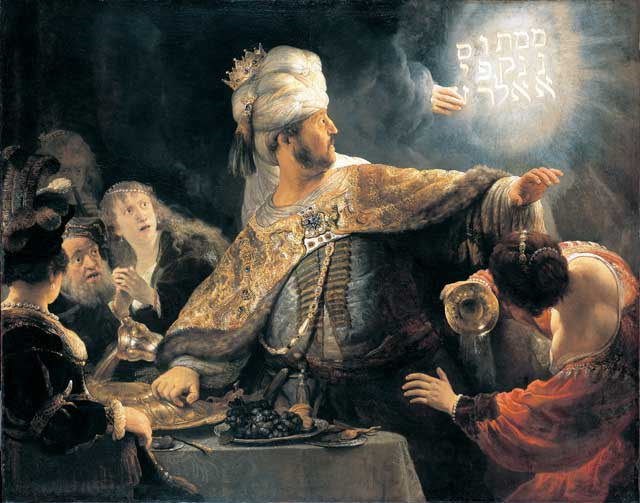